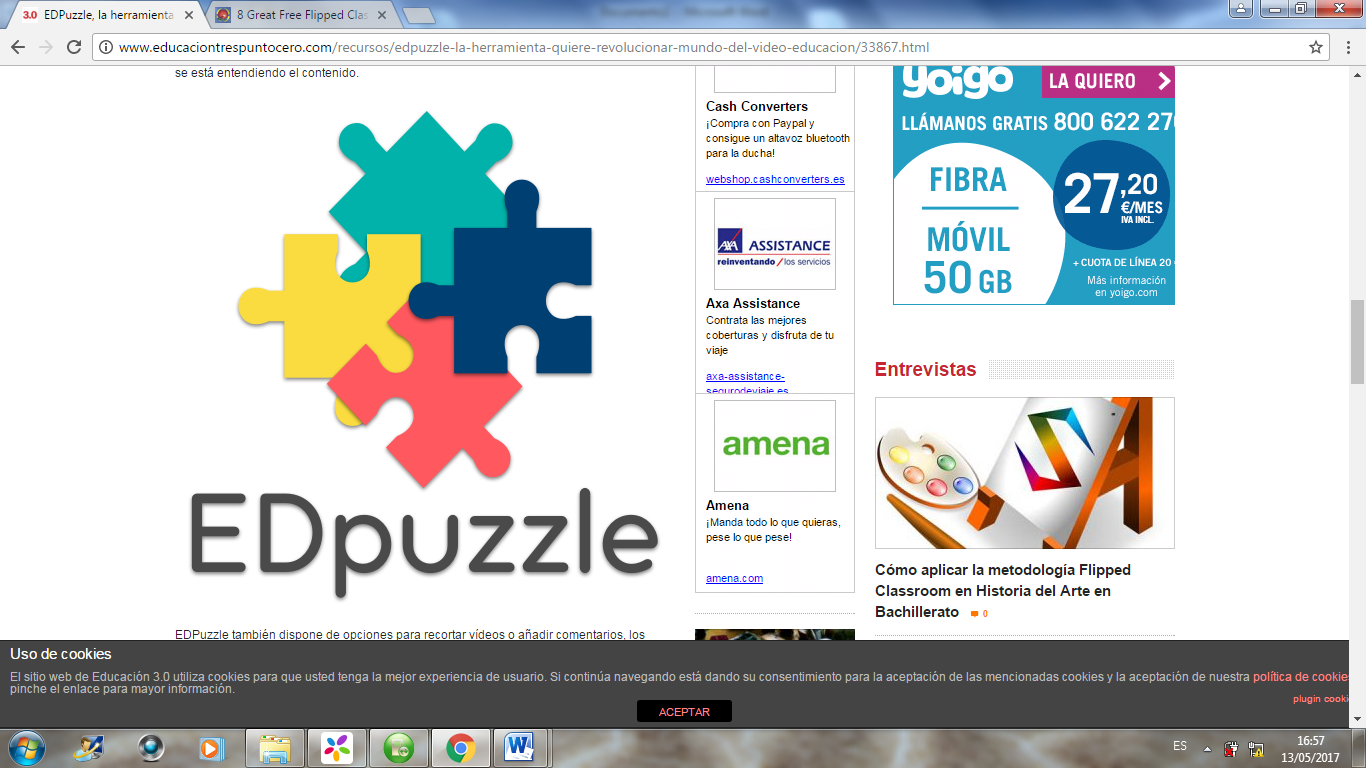 Edpuzzle es…
una herramienta gratuita para modificar y personalizar vídeos en formato digital para poder usarlo con fines educativos
con EDPuzzle podremos…
añadir comentarios a un vídeo
pausarlo 
insertar preguntas en medio del video 
ordenar videos según temáticas 
posibilidad de importar contenido directamente desde algunas de las plataformas principales de videos como YouTube, o de subir un video propio
recortar vídeos 
añadir comentarios en formato texto o notas de audio